General Surgery Case-Based Learning for Clerks
Table of Contents
Appendicitis
Acute Cholecystitis
Diverticulitis
Case 1
Case 1: ED Consult
A 25-year-old woman with abdominal pain is in the emergency department. She describes a gradual onset of pain that started yesterday, which has been persistent in its location in the lower abdomen. 

The senior resident asks you to see this patient in the emergency department. What would you ask on history?
History Template
“OPQRSTU”
Onset 
Position 
Quality (diffuse, colicky, sharp, well-localized)
Radiation
Severity
Timing
Deja-vU (previously experienced)
“AAA”
Alleviating
Aggravating
Associated (focused ROS: Systemic, GI, GU, Gyn, Resp, Cardio)
Risk Factors
Meds/allergies
Last meal
Past medical/surgical history
FHx
SHx
Substances (smoking, alcohol, drug use)
FIFE
Case 1: History
Her pain began 24 hours ago as “dull and in the middle” but has become a sharp, 6/10, lower abdominal pain. The pain does not radiate, and she has never experienced this before. She denies any N/V, diarrhea, constipation, or abnormal urinary symptoms. Her last menstrual period was approximately 12 days ago, and she denies any abnormal pattern in her menses. The patient is sexually active with one partner. Her past medical and surgical history is unremarkable. No relevant family history. She takes no medications and consumes alcohol socially.

What would you do on physical exam?
Physical Exam Template
Vitals
General inspection 
Abdominal exam
Inspect
Auscultate
Percussion
Light + Deep Palpation
Special Tests
Peritonitis 
Shake test 
Rebound tenderness
Appendicitis
McBurney’s Point
Rovsing’s sign
Psoas sign
Obturator sign
DRE 
Pelvic exam
Cardiorespiratory exam
Case 1: Physical Exam
Vitals: BP: 110/85, HR: 86, RR: 14, Temp: 38.3
Abdominal exam: soft, nondistended,  tender to palpation in the suprapubic and right lower quadrant. No signs of peritonitis. No palpable mass. The bowel sounds are hypoactive. The rectal examination is unremarkable. 
Pelvic exam: no purulent discharge; however there is tenderness in the right adnexal region. 
Cardiorespiratory: unremarkable. 

At this point, what is your differential diagnosis?
RLQ DDx
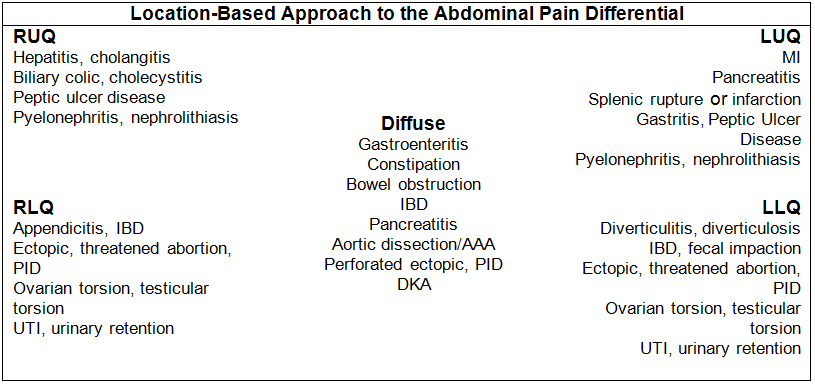 Source: TOsurg.ca
RLQ DDx Continued
Table 1. Differential Diagnosis of Acute Abdominal Pain from General Surgery and Thoracic Surgery Chapter, Toronto Notes 2020
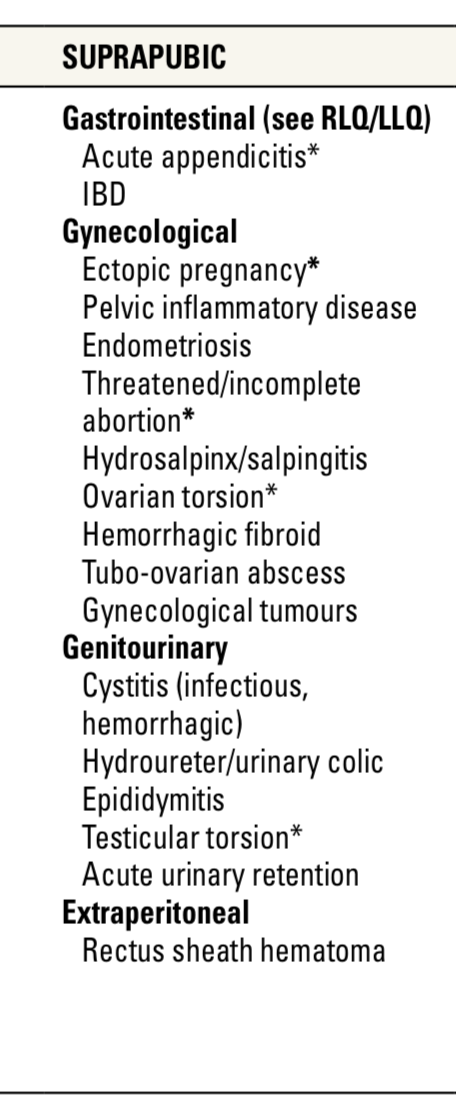 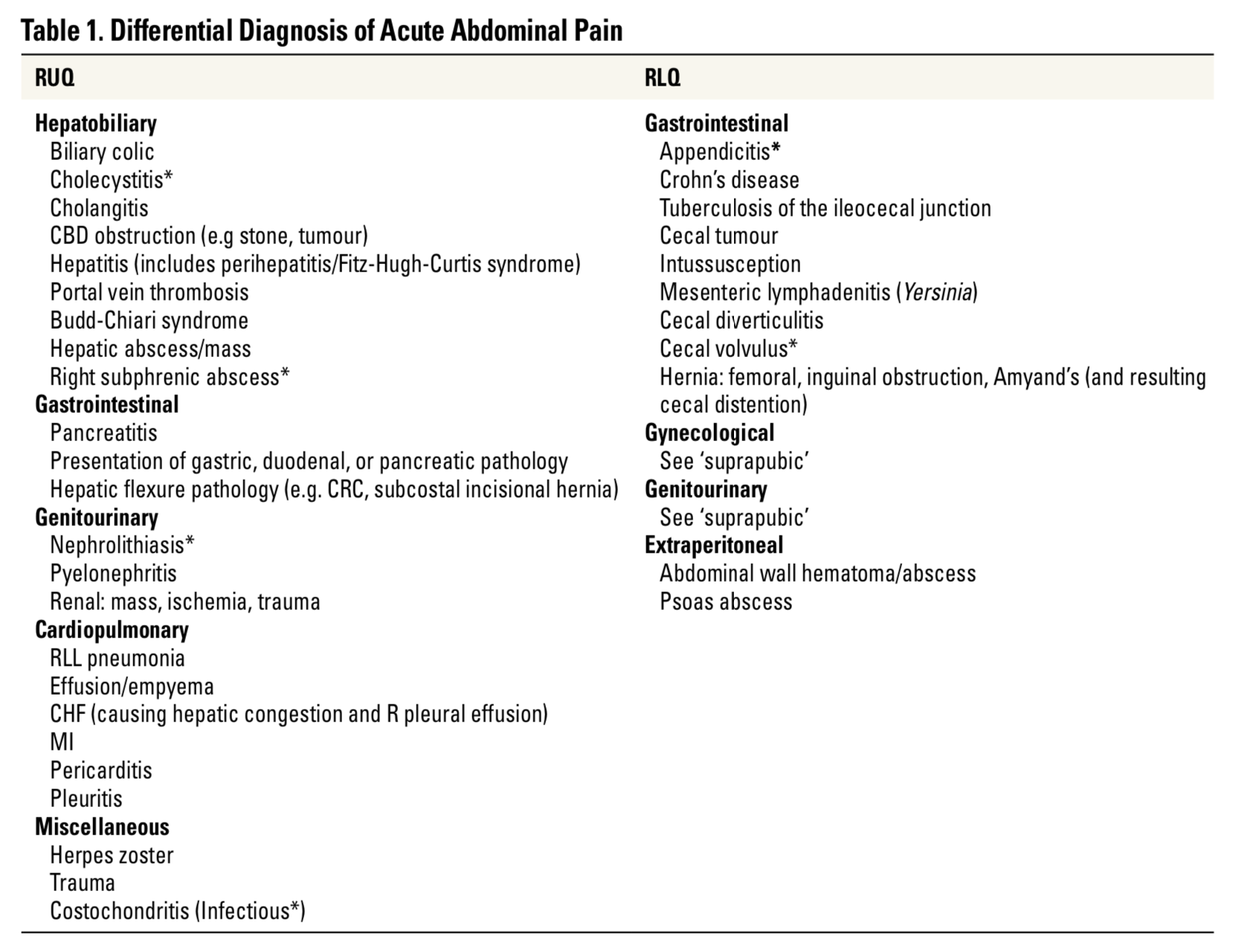 Based on your DDx, what investigations would you order?
Investigations
Labs: CBC, urinalysis, beta hCG
Imaging
Ultrasound 
CT if concern for complicated appendicitis or when ultrasound not feasible or inconclusive
Consider MRI in pregnancy
Case 1: Investigations
Lab results: 
bHCG negative
Hemoglobin: 123 g/L
WBC Count: 12.0 X 109/L 
Platelets: 300 X 109/L 
Urinalysis: unremarkable

Ultrasound suggests appendicitis. What are imaging findings of appendicitis?
Ultrasound Findings: Appendicitis
Dilation (outer diameter of appendix) >6-7mm
Wall thickening (>3mm) and enhancement
hyperemia, echogenic periappendiceal fat, periappendiceal fluid
non-compressible appendix
Fecalith
Phlegmon (inflammatory mass)
Abscess

Given the diagnosis of appendicitis, what is your proposed treatment plan for this patient?
Case 1: Treatment
Resuscitation 
Admit
NPO
IV Fluids
Antiemetics if continuous vomiting
Pain management
Antibiotics (cefazolin and metronidazole)
Surgery
Laparoscopic appendectomy





Medical Management Only?
Can be used for uncomplicated (non-perforated) appendicitis
Patients with fecalith can have 40% risk of perforation, thus antibiotics alone insufficient
Greater risk for older and immunocompromised patients
Risk of recurrence
Case 2
Case 2: ED Consult
A 48-year-old woman presents with a 1-day history of abdominal pain that began after dinner yesterday.

You are asked to see this patient in the emergency department. What would you ask on history?
Case 2: History
Your history reveals:
The pain initially began as a dull ache that felt a lot like the episodes of “indigestion” that she’s experienced several times over the past few months after meals. However, she says this episode has been the worst and has persisted much longer that usual. Her pain has now localized in the right upper abdomen. While in the emergency department, her symptoms have improved somewhat after receiving a dose of parenteral analgesia, but she reports that her pain is still a 6/10.
Associated with the pain, the patient had nausea but no vomiting. 
Her history is significant for type 2 diabetes controlled with diet only. She does not smoke, drink alcohol, or use illicit substances. No relevant family or social history. 

What would you do on physical exam?
Case 2: Physical Exam
Vital signs: BP 128/84, HR: 85, RR: 14, and temp: 37.9 
Abdominal exam: non-distended, with some focal tenderness in the right upper quadrant

At this point, what is your differential diagnosis?
RUQ DDx
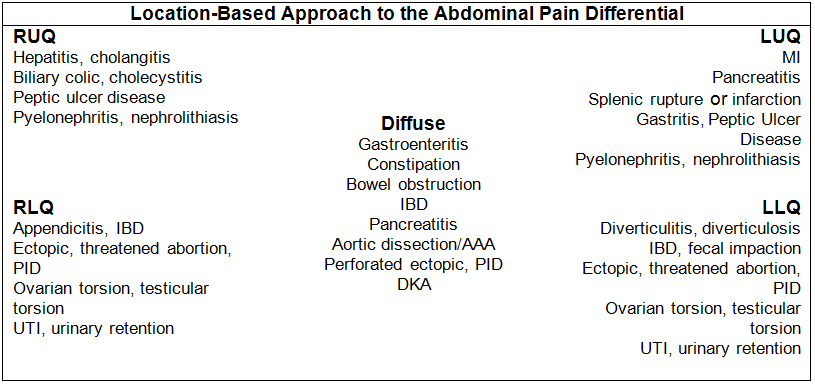 Source: TOsurg.ca
RUQ DDx Continued
Table 1. Differential Diagnosis of Acute Abdominal Pain from General Surgery and Thoracic Surgery Chapter, Toronto Notes 2020
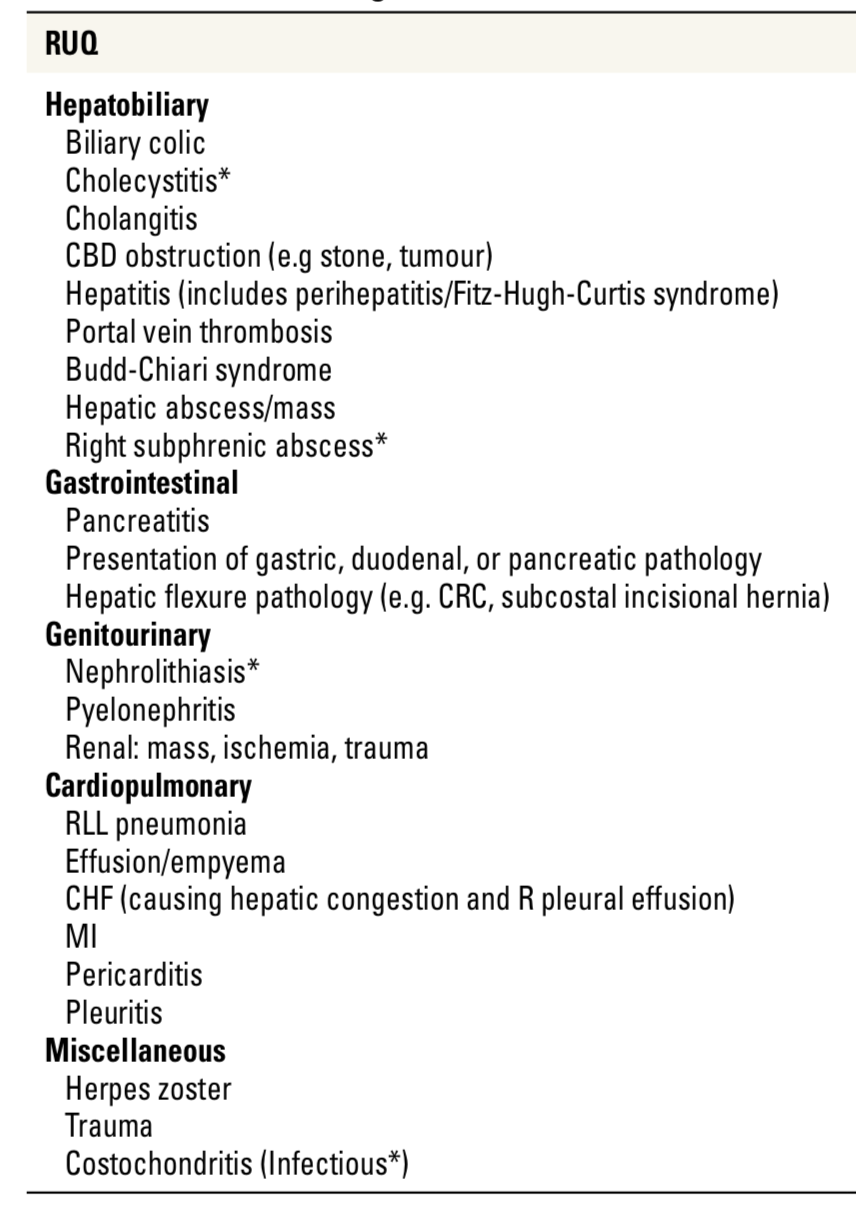 Based on your DDx, what investigations would you order?
Investigations
Labs: CBC, electrolytes, glucose, LFTs, fractionated bilirubin, urinalysis, amylase 
Imaging: ultrasound
Case 2: Investigations
Her WBC count is 13 x 109/L and the remainder of her laboratory studies including chemistries, serum glucose, liver function tests, urinalysis, and amylase are within normal limits. 

Her ultrasound suggests acute cholecystitis. What are imaging findings of acute cholecystitis?
Ultrasound Findings: Acute Cholecystitis
Calculi in the gallbladder
Anterior gallbladder wall thickening > 3 mm
Pericholecystic fluid
Gallbladder distension
Hypervascularization of the gallbladder wall on Doppler
Positive sonographic Murphy’s sign

Given the diagnosis of acute cholecystitis, what is your proposed treatment plan for this patient?
Case 2: Treatment
Admit to General Surgery
NPO
IV Fluids
Analgesia
Antibiotics (cefazolin/ancef)
Surgery 
laparoscopic cholecystectomy
Early preferred (<72h)*
Emergent OR if high risk (emphysematous or gangrenous)
If patient unstable → cholecystostomy
Quick Recap of Biliary Tract Diseases
Case 3
Case 3: ED Consult
You’re on call for general surgery and you’re paged to the emergency department. You find the patient’s chart and see that the patient is a 61-year-old man who’s complaining of lower abdominal pain and nausea. 

What would you ask on history?
Case 3: History
The patient tells you that he has been experiencing left lower abdominal pain for 1 week. He says the pain has been increasing (now 8/10) and he has also been experiencing nausea and vomiting. He explained that he came in for medication because he’s had a similar, milder episode in the past that resolved with antibiotics. 
Past medical history is significant for hypercholesterolemia, obesity, diabetes mellitus type 2, and benign prostatic hyperplasia.
The patient doesn’t drink alcohol or smoke. No relevant social or family history.

What would you do on physical exam?
Case 3: Physical Exam
Vitals: BP: 130/86, RR: 16, HR: 110, temp: 38.3
Abdominal exam: mildly distended, with localized tenderness and guarding to palpation in the left lower quadrant. No findings on DRE.
Urological exam: no flank tenderness, no findings on exam of genitalia. 

At this point, what is your differential diagnosis?
LLQ DDx
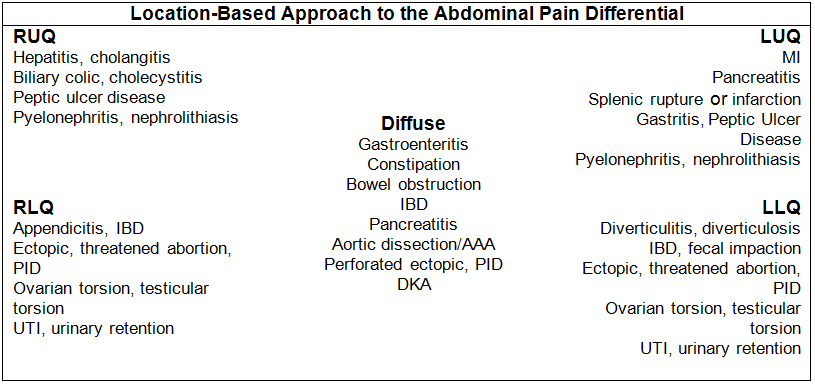 Source: TOsurg.ca
LLQ DDx Continued
Table 1. Differential Diagnosis of Acute Abdominal Pain from General Surgery and Thoracic Surgery Chapter, Toronto Notes 2020
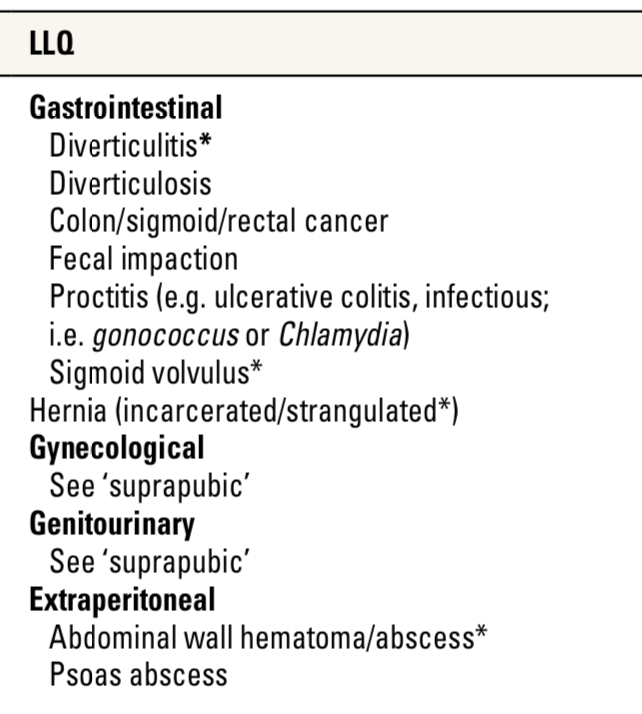 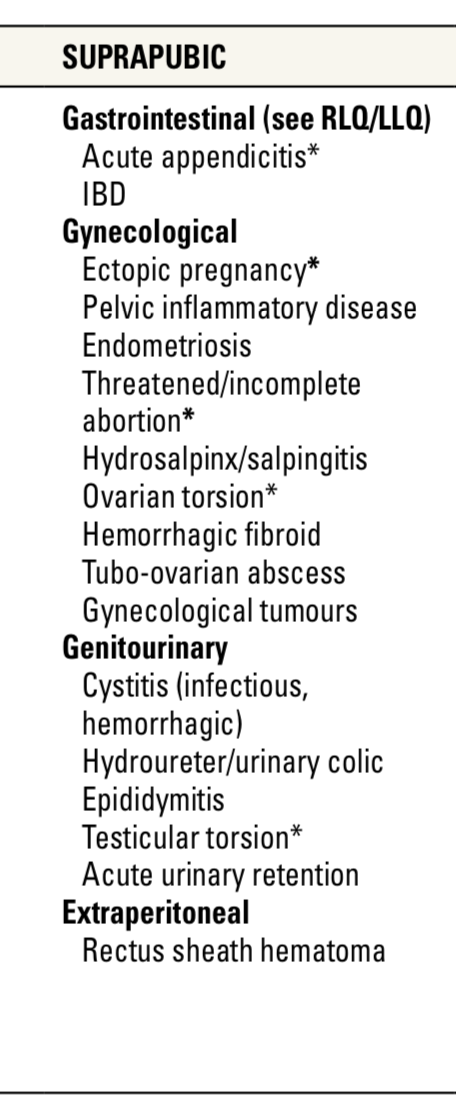 Based on your DDx, what investigations would you order?
Investigations
Labs: 
CBC
electrolytes (vomiting)
Cr 
Lactate (peritonitis – perforation?)
Blood cultures (likely infection given tachycardia and fever)
Urinalysis (possible UTI or other urological condition)
Imaging: 
upright CXR for free air (perforation?)
CT
Case 3: Investigations
Labs: elevated WBC (17 x 109/L), otherwise unremarkable
Imaging: 
Upright CXR: no free air
CT: suggests diverticulitis with localized abscess (3cm) at a pericolonic site. 

What are the imaging findings of diverticulitis?
CT Findings: Diverticulitis
presence of diverticuli
fat stranding
colonic wall thickening
Abscess
Fistula
extraluminal air
Intramural air
Staging: Diverticulitis
Tochigi T, Kosugi C, Shuto K, Mori M, Hirano A, Koda K. Management of complicated diverticulitis of the colon. Ann Gastroenterol Surg. 2017;2(1):22-27. Published 2017 Sep 28. doi:10.1002/ags3.12035
Which Hinchey classification applies to our patient?
Treatment: Diverticulitis
Tochigi T, Kosugi C, Shuto K, Mori M, Hirano A, Koda K. Management of complicated diverticulitis of the colon. Ann Gastroenterol Surg. 2017;2(1):22-27. Published 2017 Sep 28. doi:10.1002/ags3.12035
Case 3: Treatment
Admit to General Surgery
NPO
IV Fluids
Analgesia
IV Antibiotics: cefazolin + metronidazole
Abscess: percutaneous ultrasonography- or CT-guided abscess drainage 
If drainage fails or the patient becomes severe and diffusely peritonitic (Hinchey III-IV) emergency operation
Hartman’s procedure
Primary resection with anastomosis, with or without protective ileostomy or colostomy
*Other possible option: laparoscopic lavage, similar mortality however higher rate of reoperation 
Follow up: colonoscopy in 4-6 weeks to r/o malignancy
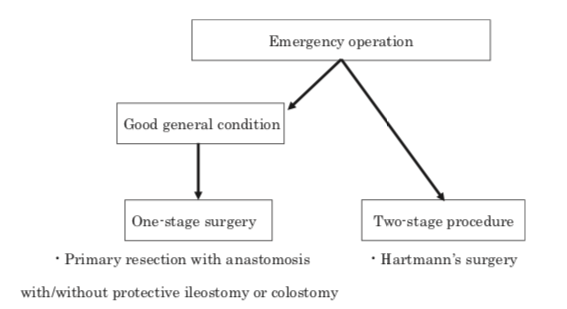 Tochigi T, Kosugi C, Shuto K, Mori M, Hirano A, Koda K. Management of complicated diverticulitis of the colon. Ann Gastroenterol Surg. 2017;2(1):22-27. Published 2017 Sep 28. doi:10.1002/ags3.12035